第一講 降生的喜樂，天主無限的慈悲
「降生」是完全源於天主絕對的慈悲和恩情，發顯祂的榮耀，使宇宙得以復興和更新，人能分享天主的生命。
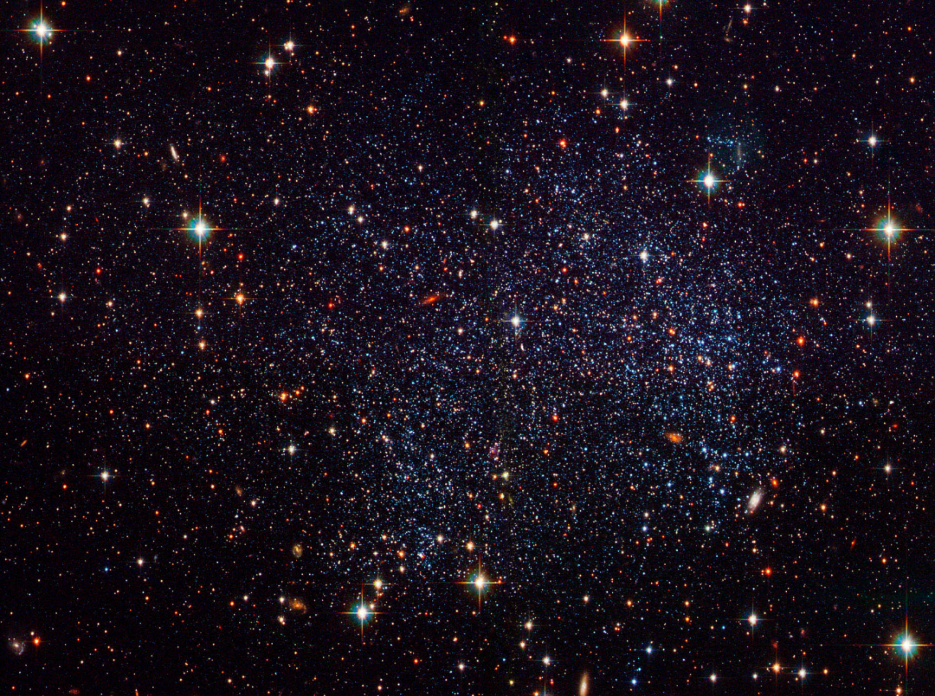 真福保祿六世在梵二大公會議閉幕時說：「我們願意指出本屆大公會議的主要宗教特色，就是仁愛......，慈善撒瑪黎雅人的古老故事，正是大公會議的靈修模式......
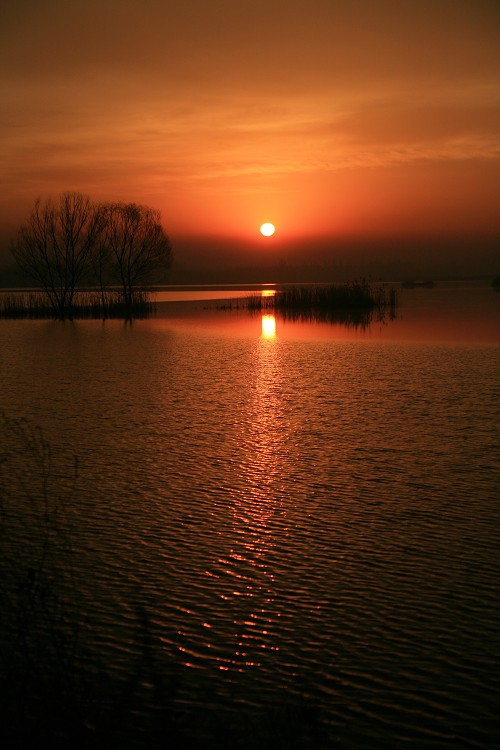 天主的慈悲不是抽象的概念
超越時空的愛。
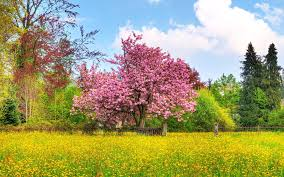 德日進神父
確認基督就是「太極點」、宇宙萬有「總歸」(recapitulate) 之處。
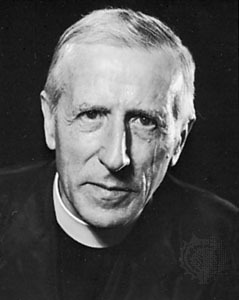 他 走遍蒙古、戈壁、察哈爾、四川、廣西以及非洲、印度、爪哇、緬甸等地。他在遙遠的異鄉，沒有聖堂，他就在山巔舉行聖祭。面對著浩翰無 比的地平線，以及初生太陽的奇美無比的光輝，他萌生了「宇宙聖祭」的概念：
整個宇宙被復活的基督所充滿，到處生命洋溢。身為司鐸，他用雙手捧起聖餅，也與 基督舉起地球和整個宇宙，將它祝聖為一個大聖體，在宇宙祭台上奉獻給天主。他寫道：
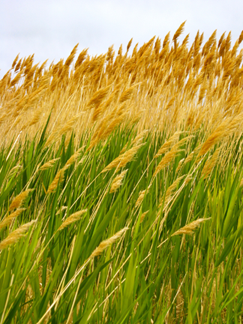 上主，又一次地──雖然這一次不是在埃納（Aisne）的森林，而是在亞洲的大草原中 ── 我既沒有餅酒，也沒有祭台，我要讓自己超越這些象徵，到達物自身的純粹尊榮裡；我，你的司鐸，要使整個地球作為我的祭台，在其上向你獻上世界的勞動和苦難。
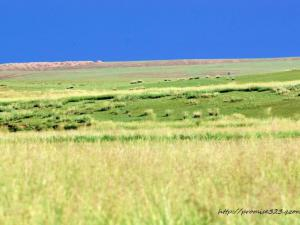 在那裡，在地平線上，太陽的光芒剛剛從東方的天際綻露，又一次地，在這團運 轉的火球下，充滿生命力的地球表面慢慢甦醒。。。。。我的聖盤和爵杯是一個靈魂向所有力量開放的深淵，這些力量即將由地上每個角落飛揚升起，匯聚於聖神內。
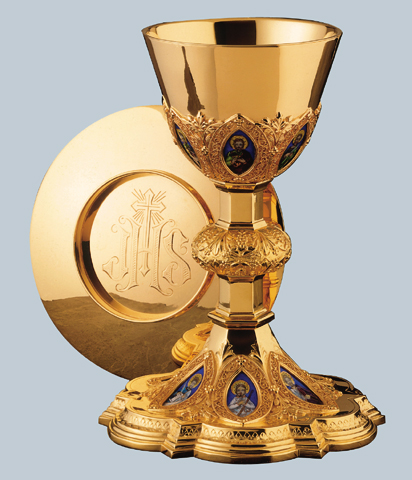 因此，他真實的是：「我同你們（和萬物）天天在一起，直到今世的終結。」（瑪28:20）宇宙性基督之理論根據即降孕、復活和升天的奧蹟。
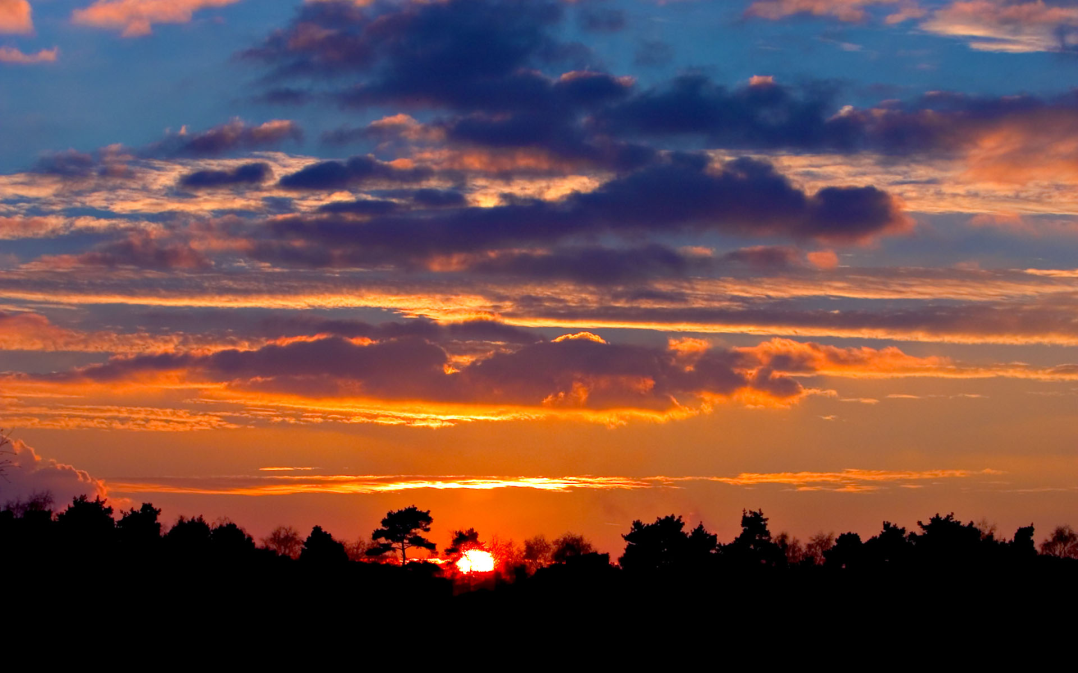 「降生成人」的化工，我們的靈魂因與耶穌相合而達到確定性的圓滿核心時，「道成人身」的奧蹟才算告成。
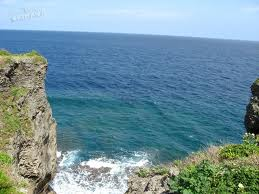 宇宙在基督內，基督在宇宙內。整個宇宙變成了 一個被祝聖的聖餅。這個聖餅要是在宇宙的祭台上被祝聖的，整個天地變成了一座聖殿。
澈底地把自己奉獻給這個要被祝聖為基督聖體的宇宙，直至聖化的潛能。
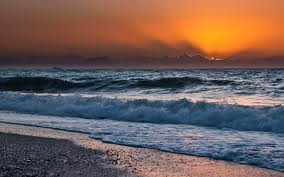 德日進：「因著創化，更因著天主子降生的德能。。。因而踏上完成之道的人，一切都是神聖的」
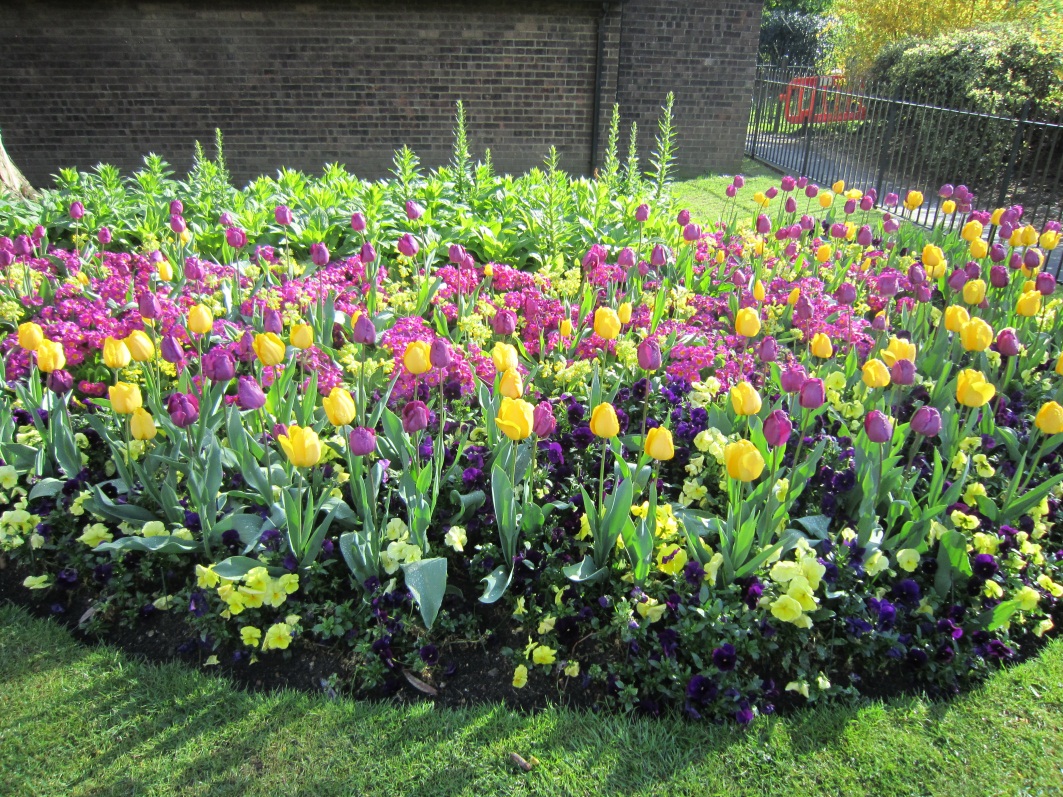 基督是宇宙 之整幅肖像，祂使宇宙越過一切阻礙不停地向前及朝上伸展。
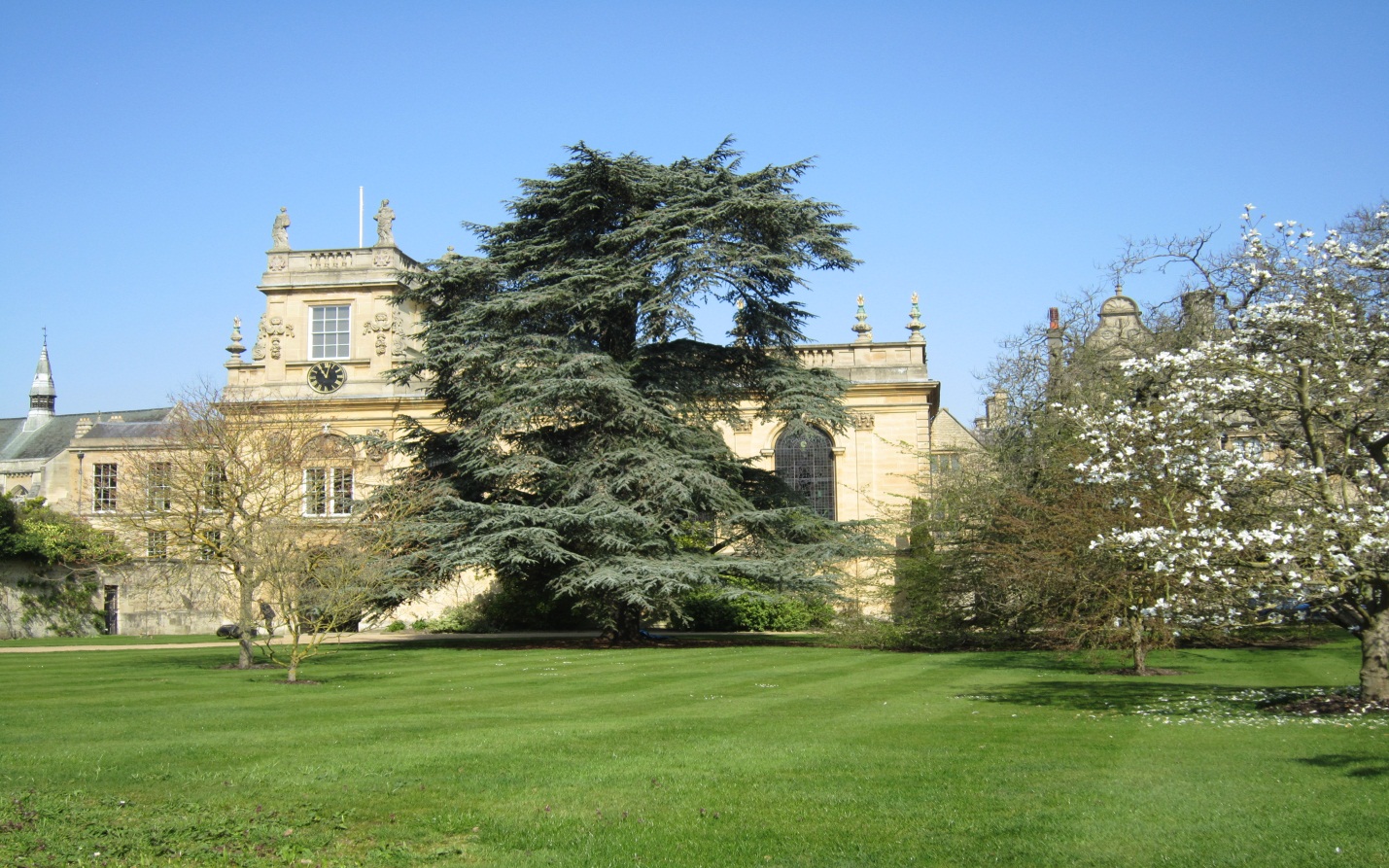 凡人可以超越自私而度仁愛的生活，地球可以成為團體。「祂有一個面容和一顆慈悲的心」，
在宇宙的進化中，基督內的天主是「始點」又是「終點」(是α及Ω)。
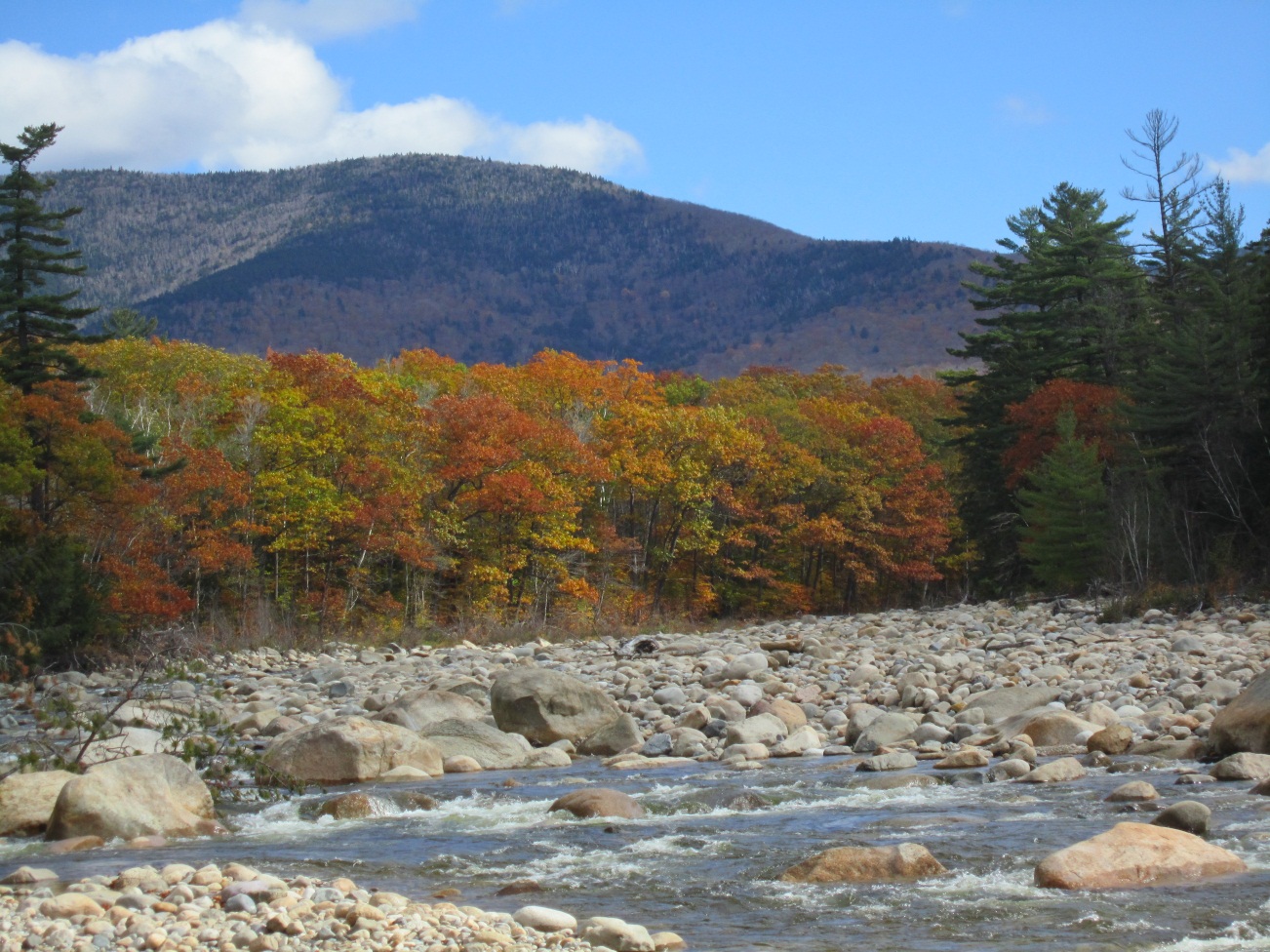 德日進配合了基督信仰的反省，憑人類的過去，來了解現在，而展望未來，給人類指出一個樂觀的遠景。
十字架已豎立在 導向受造物可以到達的最高人之路的前面。十字架上面的耶穌基督以及祂的慈悲。
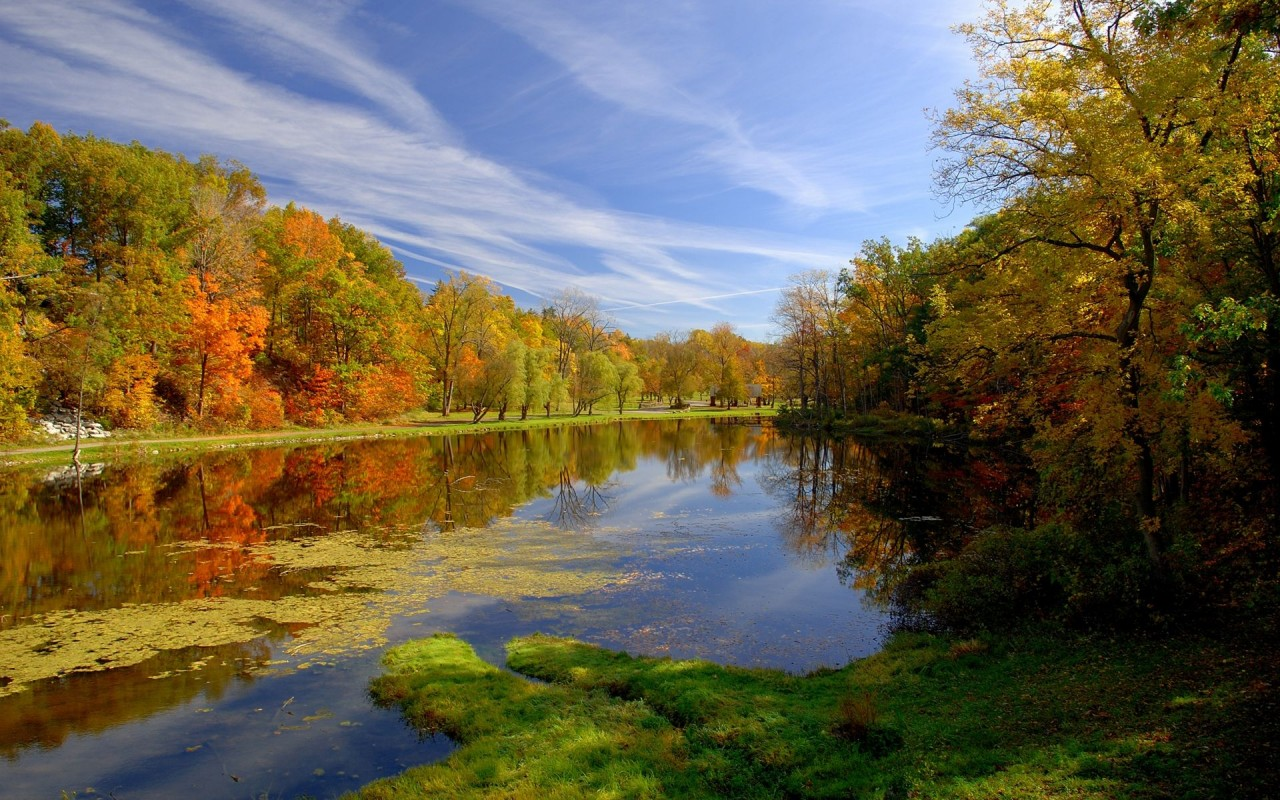 十字架走向成全的關鍵與標記，與天主慈悲共融的標記。
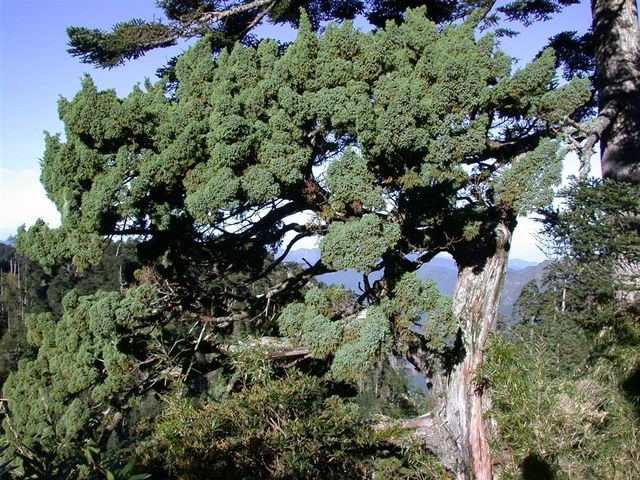 基督在物質之中，指導進化。祂用「融合」和「昇華」方式，把大地的精華吸向自己，當這工程完成之時便達到保祿所說的，「上主在萬有之中作萬有」，萬物同歸於上主。
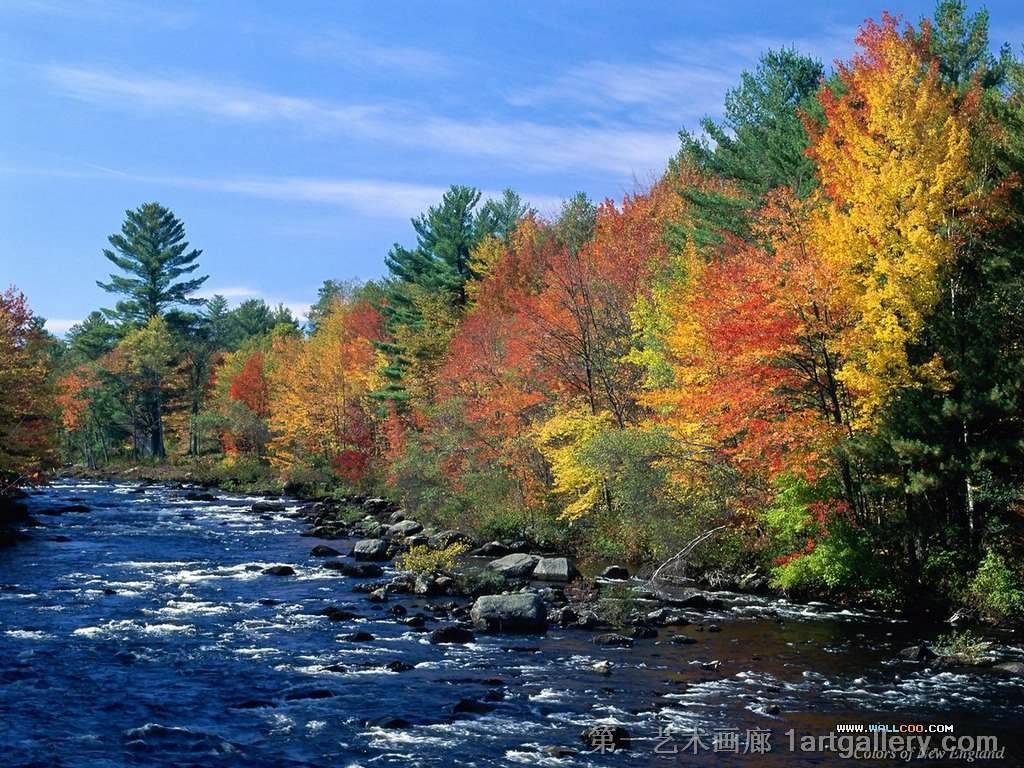 (耶穌基督內人類的一體，宇宙不斷地進化，通過「融合」和「上升」而凝為一個「大位格」，而使到一切達至融合和上升的力量就是愛與慈悲)。
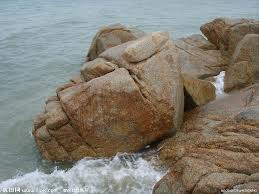 「我是來自未來的朝聖者，在已成為歷史的旅途上追溯。」,「我們不是有神性經驗的人」，而是「有人性經驗的神性生命」。
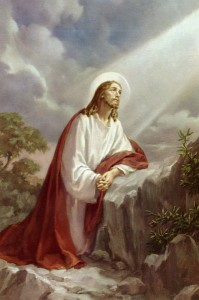 聖言反省：
（若一4:8，16）「天主是愛」
詠139：1-18上主，你鑒察了我，也認清了我
路2: 9-14 耶穌降生的喜訊

體會耶穌基督降生的喜訊以及帶給我的豐富生命。